Объект муниципального имущества, включенный в перечень, предназначенный для предоставления в аренду субъектам мсп и организациям, образующим инфраструктуру поддержки субъектов МСПг. Пермь, ул. Космонавта Леонова, 23
Месторасположение
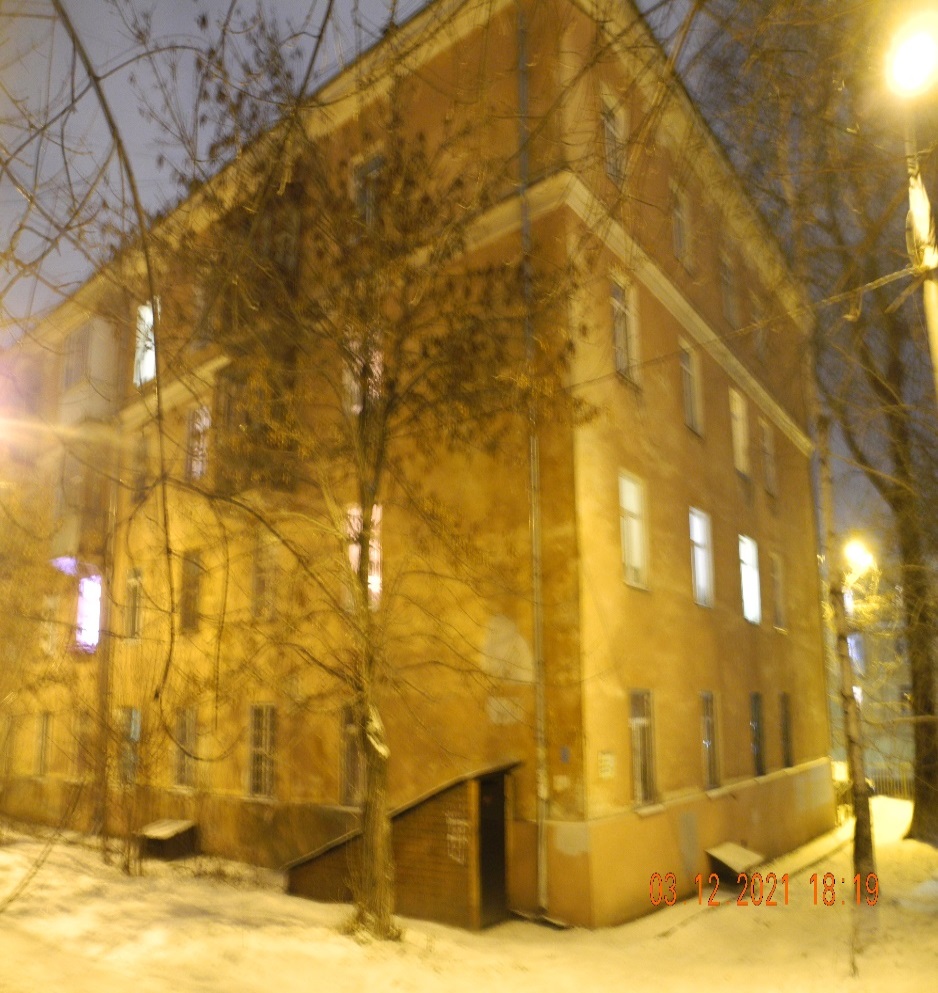 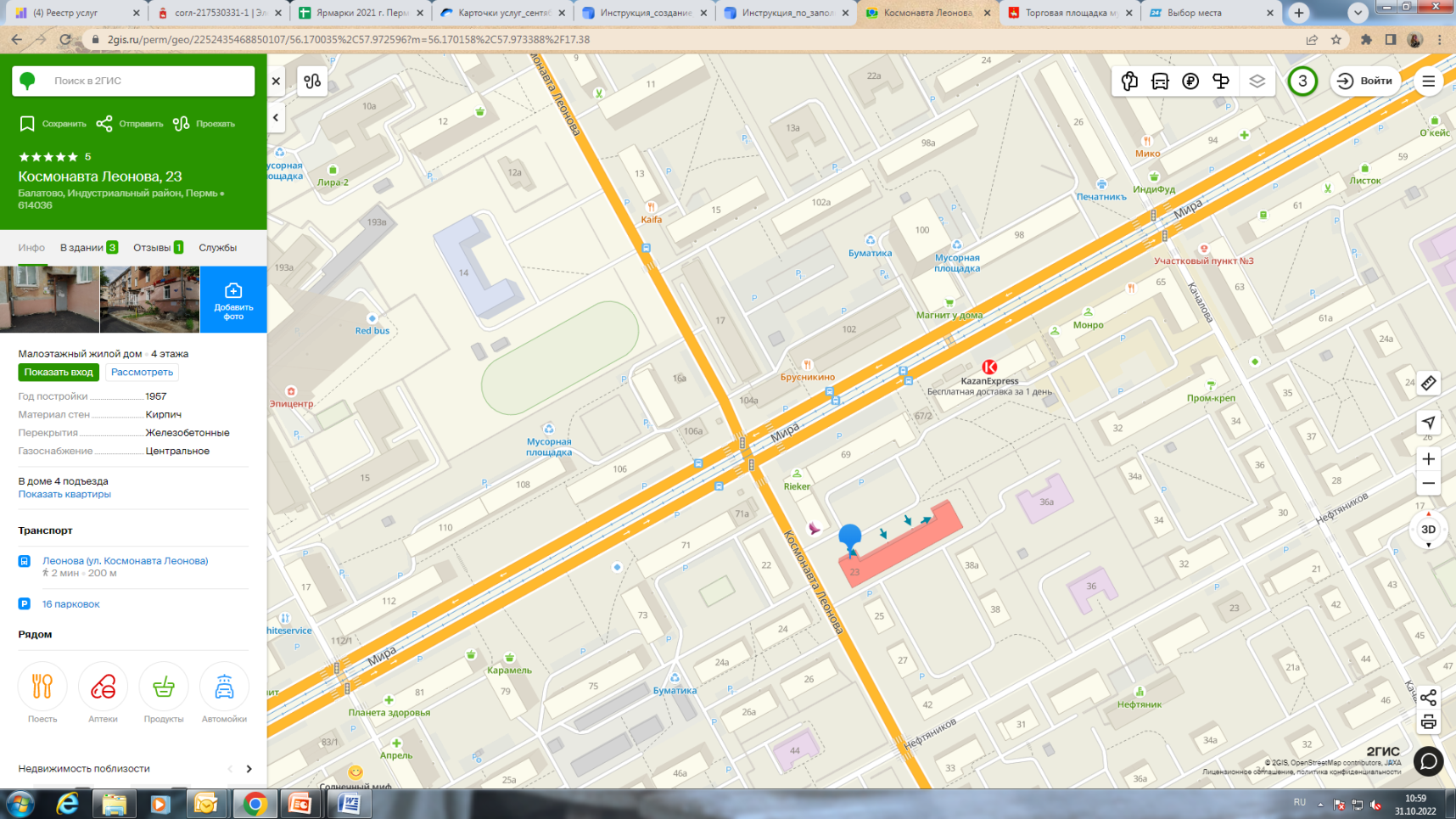 Адрес: Индустриальный район, ул. Космонавта Леонова, 23
Подвальное помещение 
(в жилом доме)
вход совместный

Площадь – 292,5 кв. м.
Ближайшие остановки наземного транспорта:
Леонова (150 метров)
Описание объекта
Наличие холодного и горячего водоснабжения, канализации, отопления и э/энергии
Площадь помещения – 292,5 кв. м.
Вид объекта недвижимости - подвальное помещение в многоквартирном доме
Наименование объекта учета - помещение
Кадастровый номер - 59:01:4410846:688
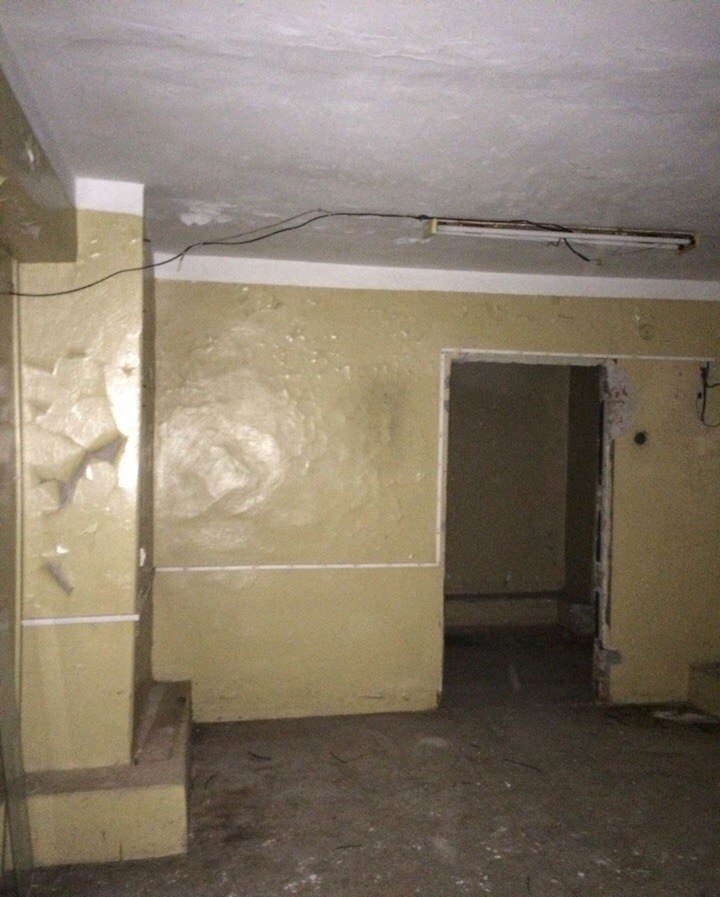 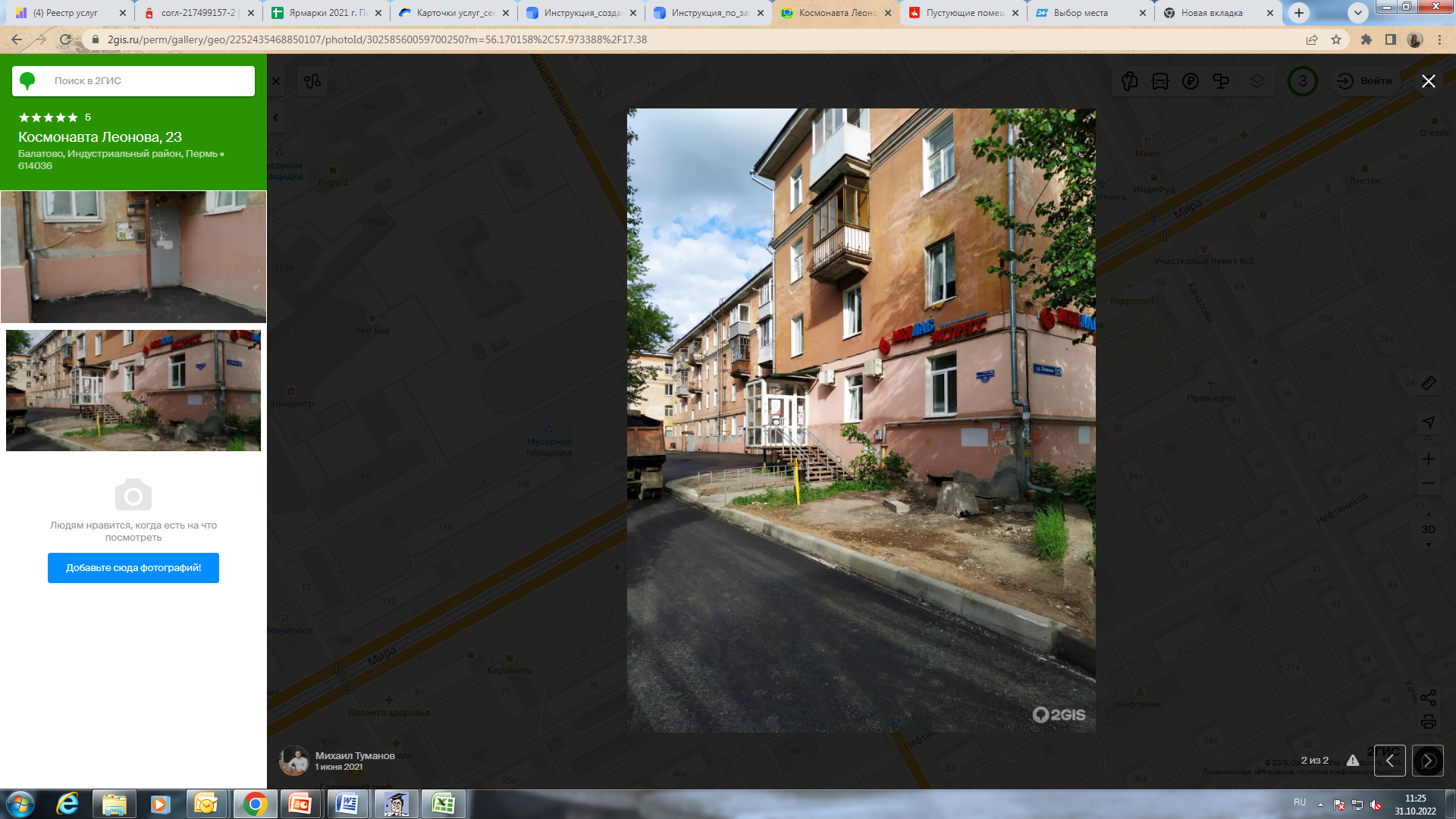 Планировка помещения
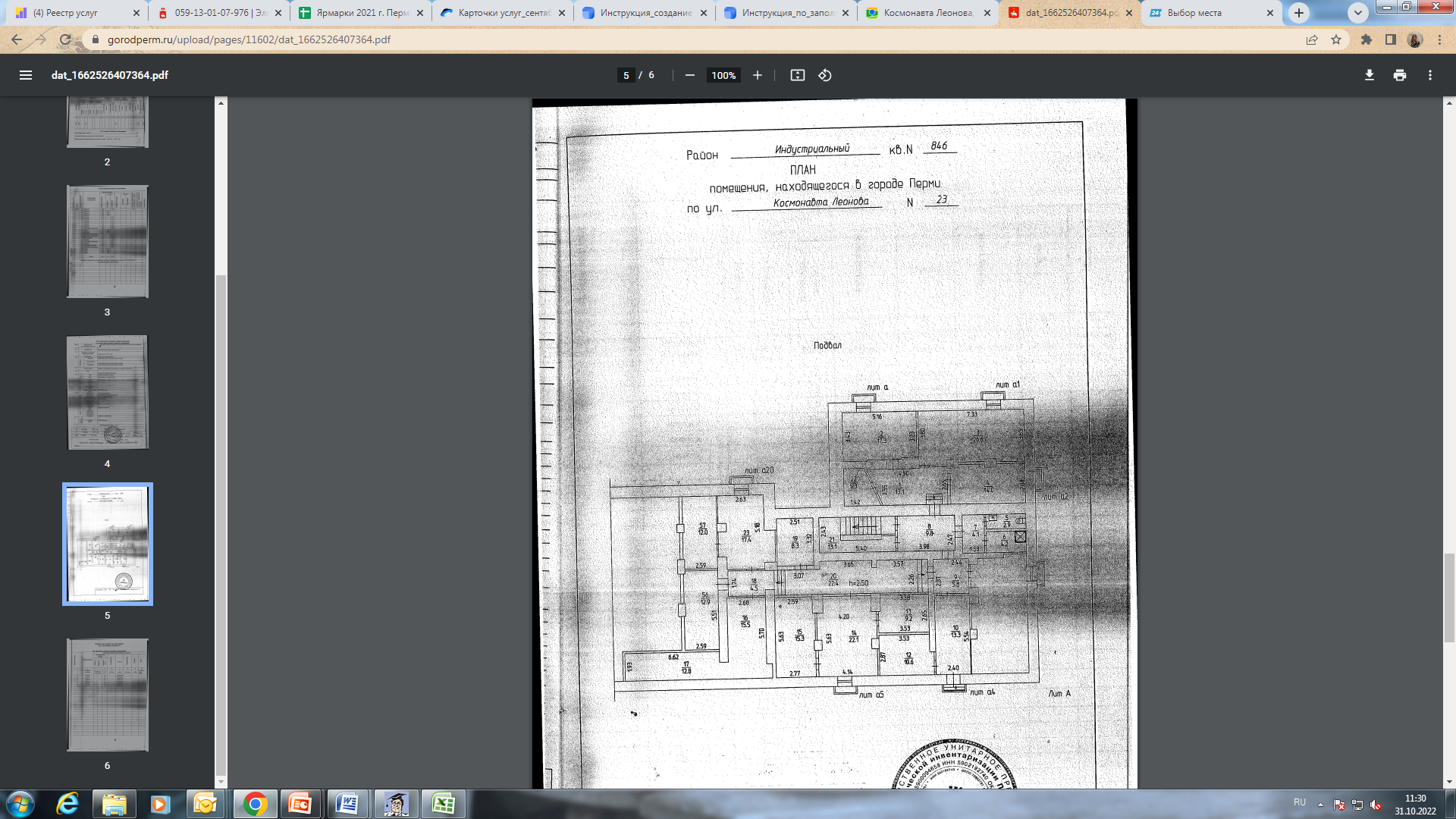 Условия аренды
Место проведения аукциона
Департамент имущественных отношений (ул. Сибирская, 14, кабинет 12) 
Информация о проведении аукциона размещается на сайте Муниципальное образование город Пермь  в разделе  Деятельность / Муниципальная собственность / Торговая площадка
https://www.gorodperm.ru/actions/property/tradearea/8-page/